Collect&Go – FEVIA 19/10/2017
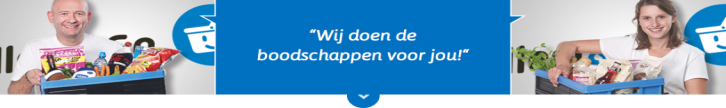 Wat is Collect&Go?
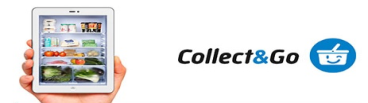 WINKEL
AFHAALPUNT  WINKEL
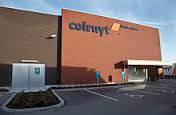 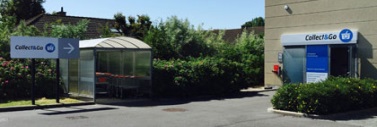 Datum / tijdvak + afhaalpunt kiezen
Online bestelling klant via de app / website
ODP
Winkelmandje vullen
Reservatie doorsturen
STANDALONE
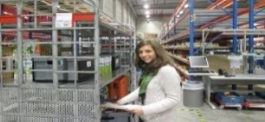 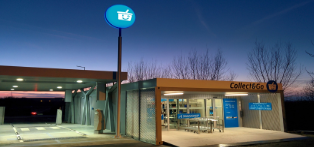 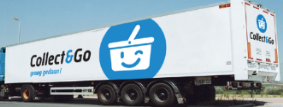 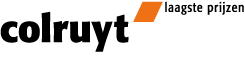 RCDC
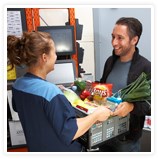 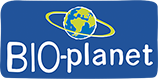 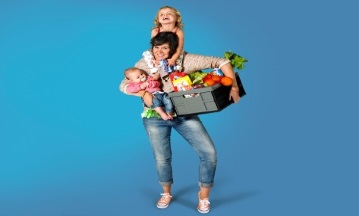 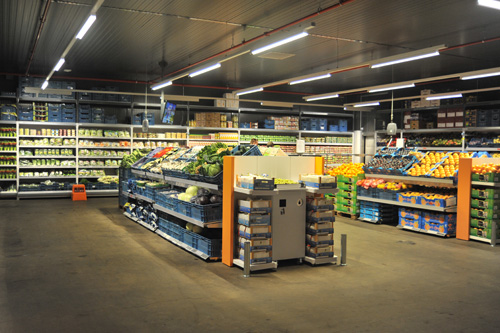 Beleving is anders
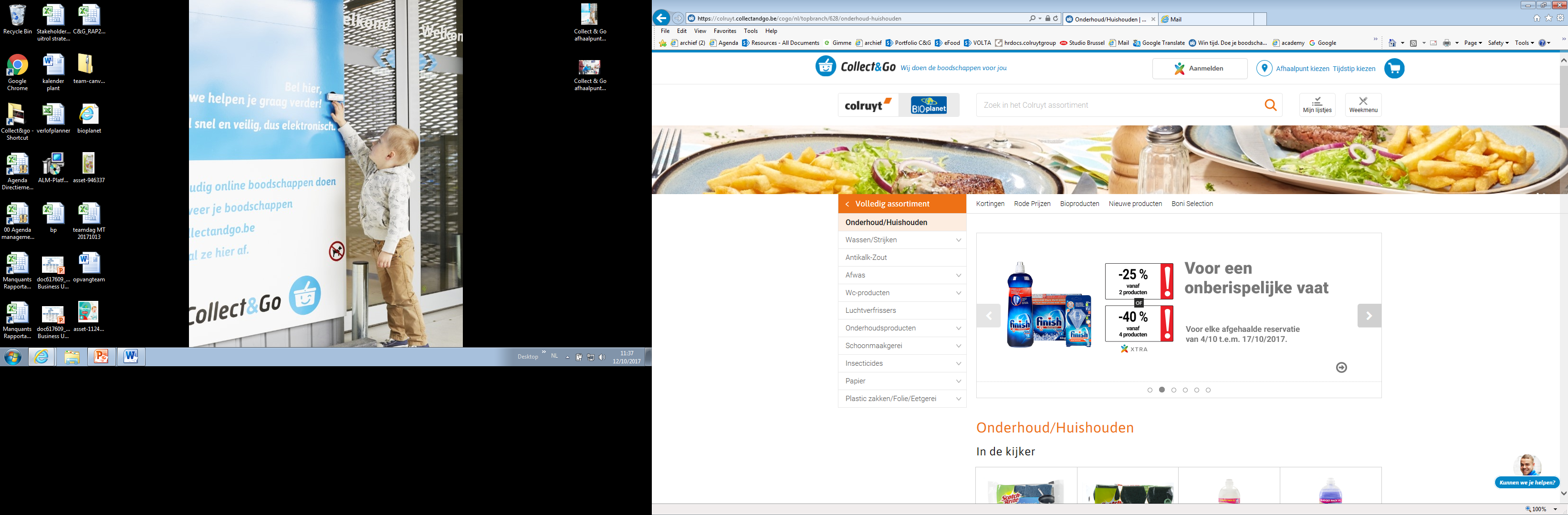 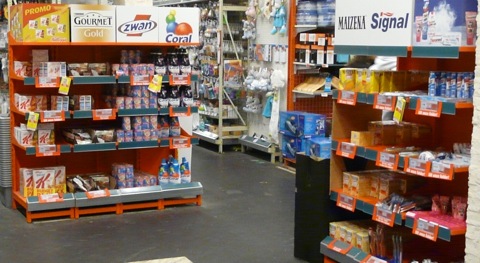 Consument in the lead
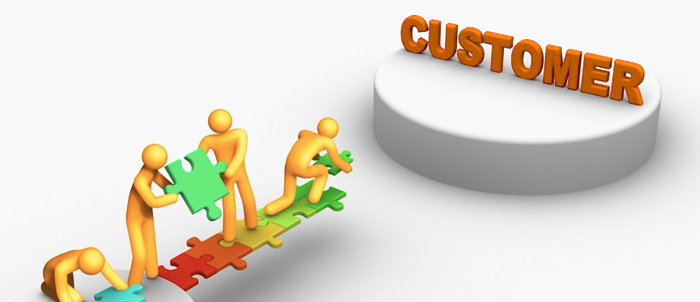 Digitale beleving
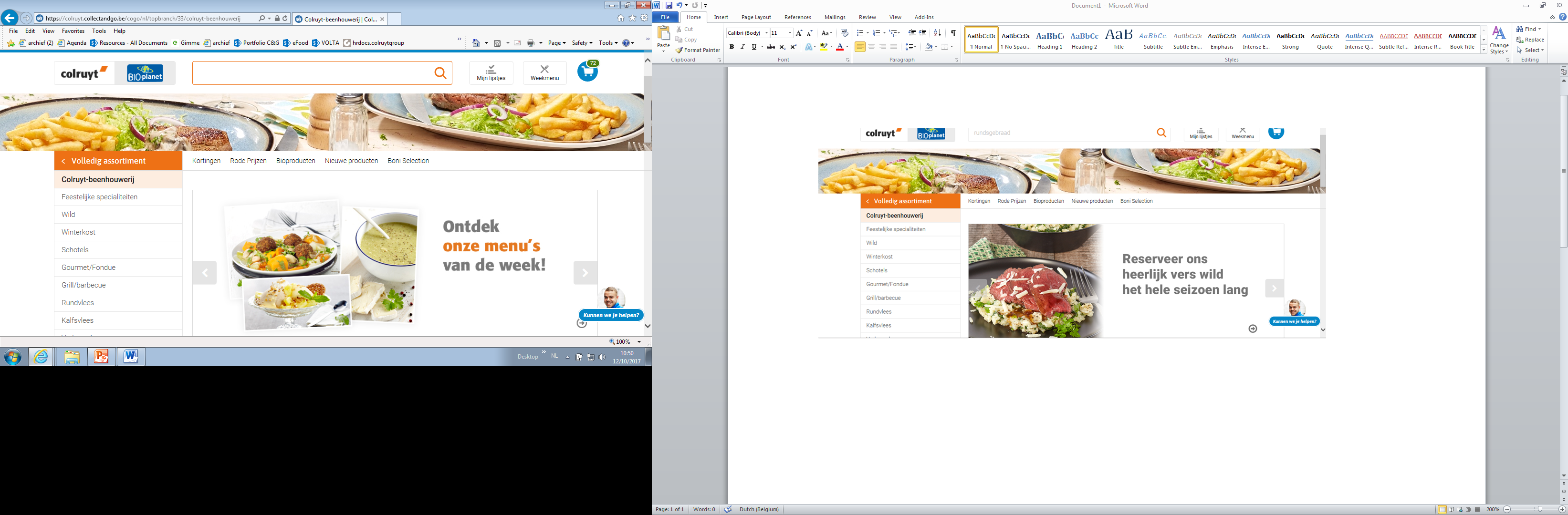 Inspireren….
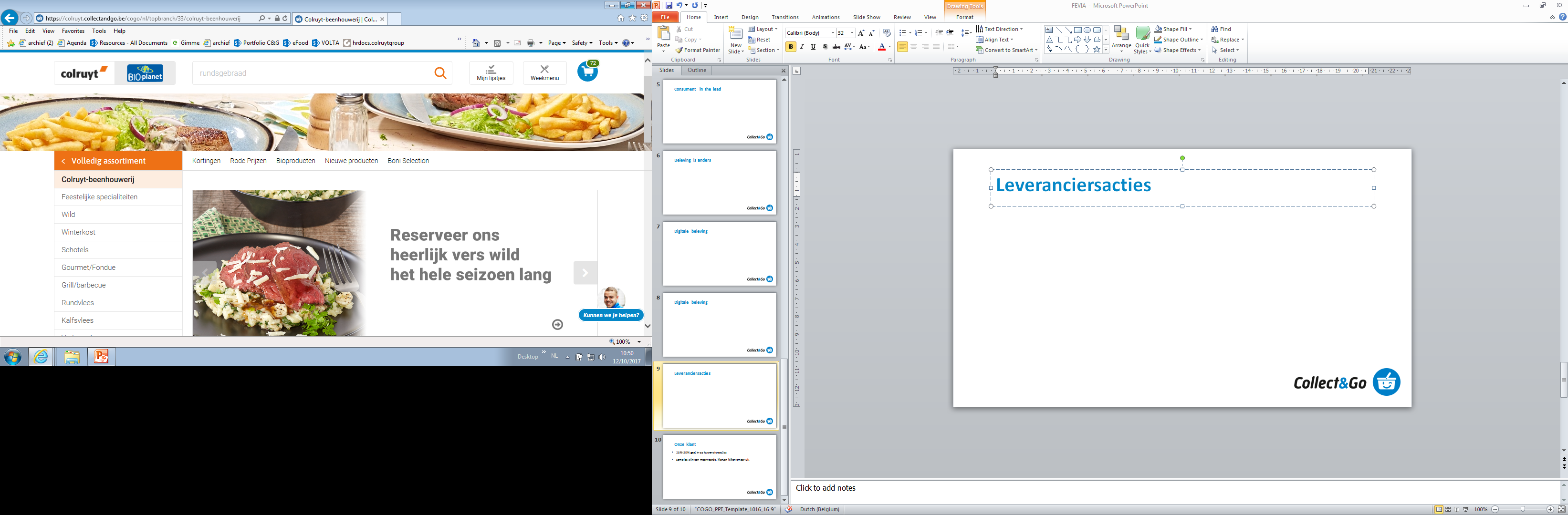 [Speaker Notes: Customer journey // belevenis is anders
		AANBOD		INSPIREREN					- data !! (info) => verkoop					- beeld 					- verhaal]
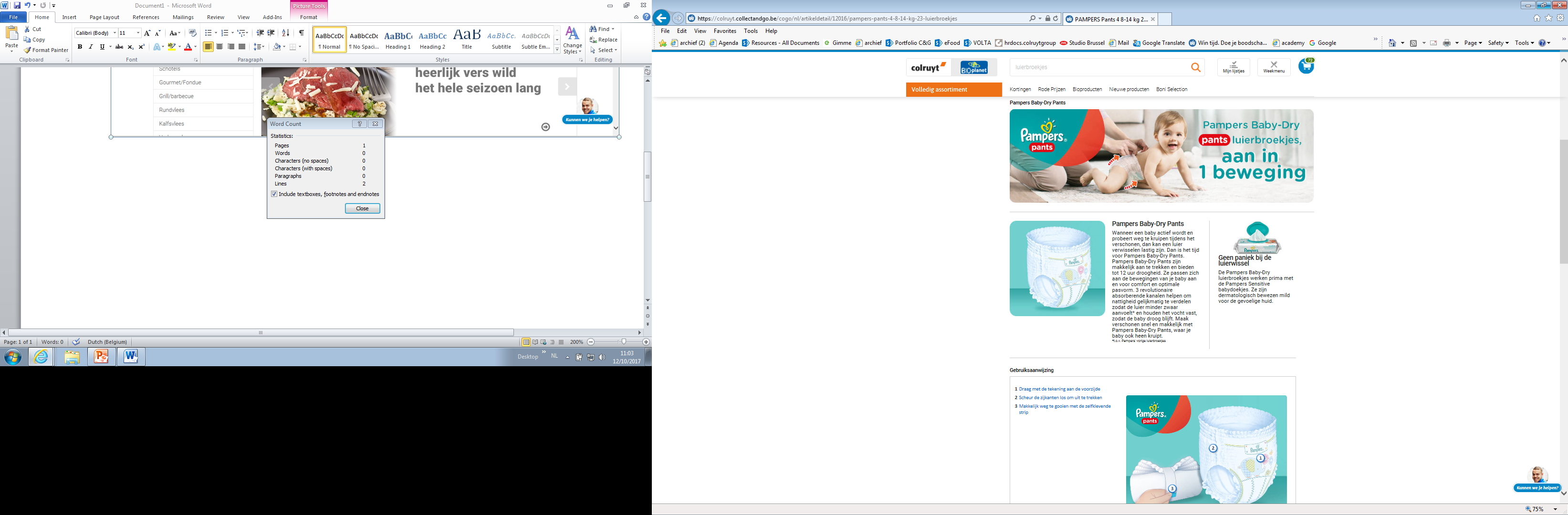 Digitale beleving
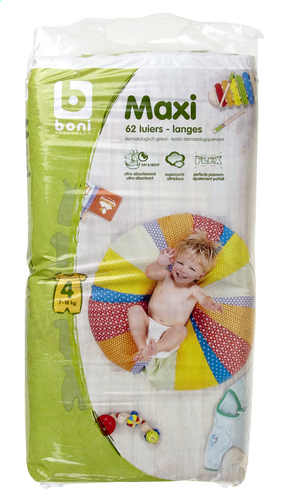 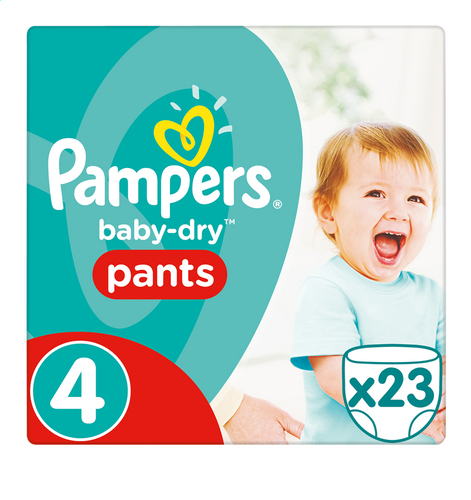 Leveranciersacties
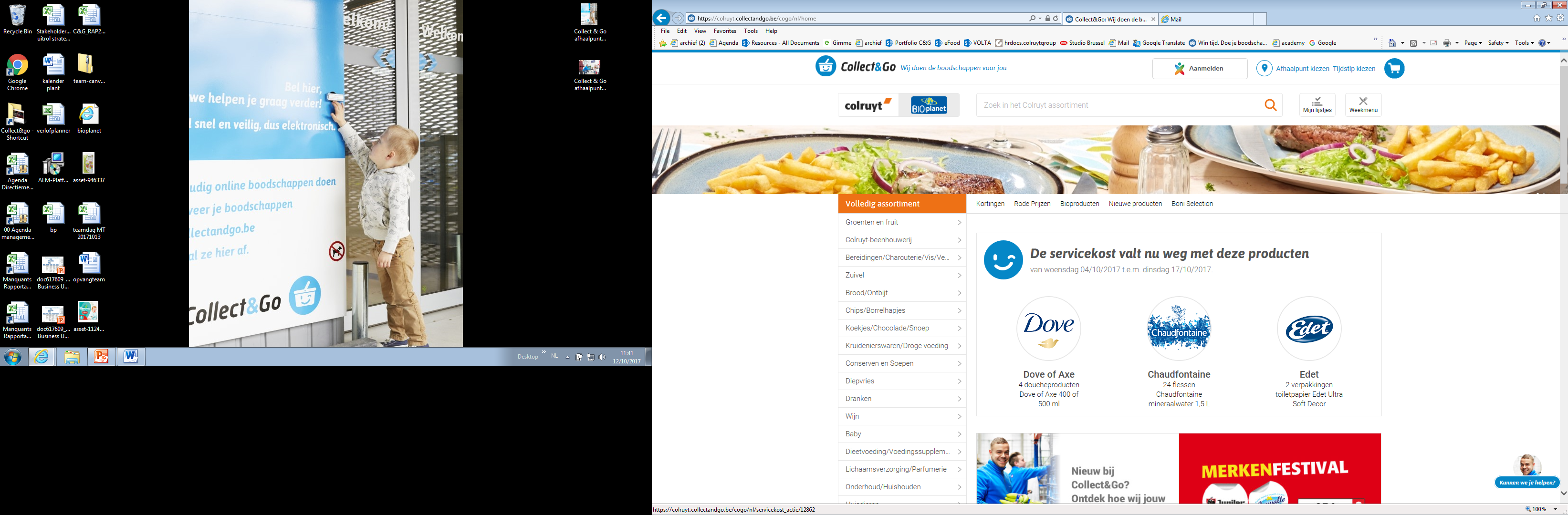 [Speaker Notes: 25%-30% gaat in op leveranciersacties]
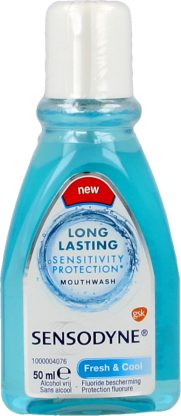 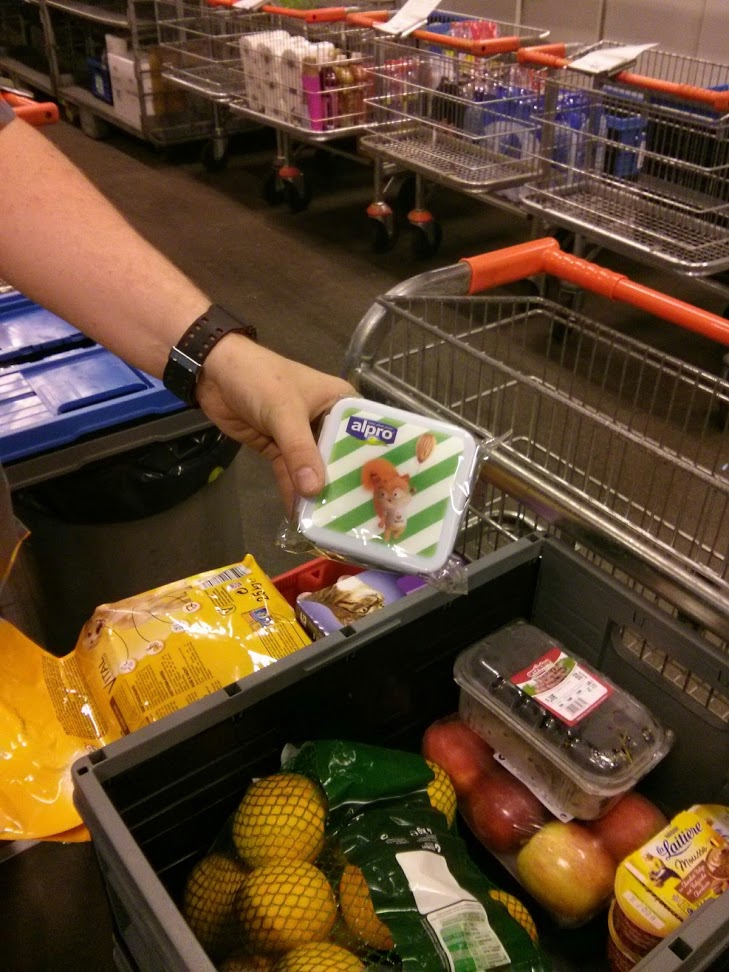 Samples
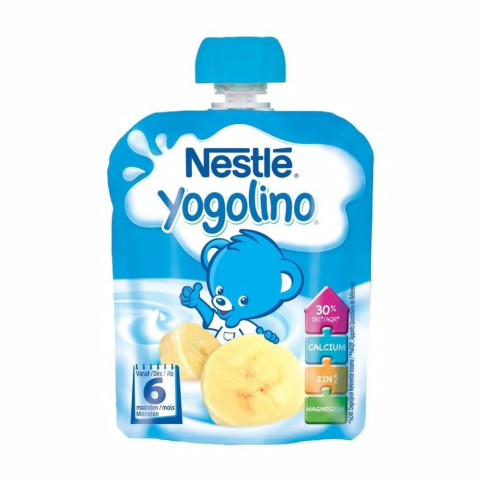 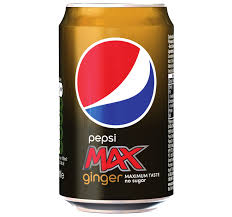 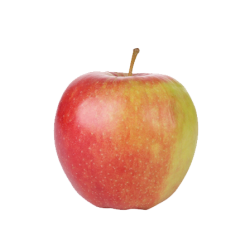 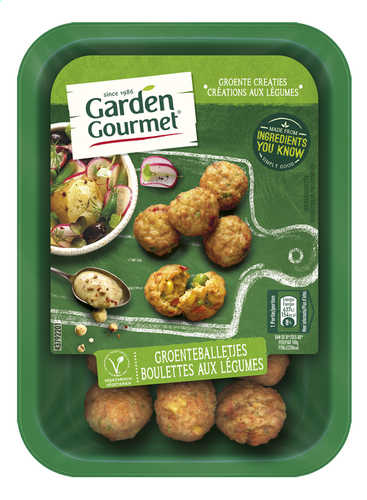 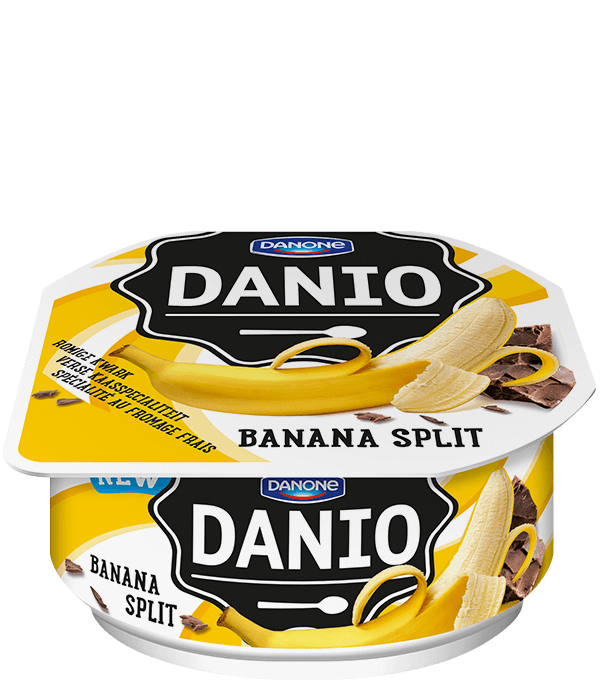 [Speaker Notes: Samples zijn een meerwaarde, klanten kijken ernaar uit]
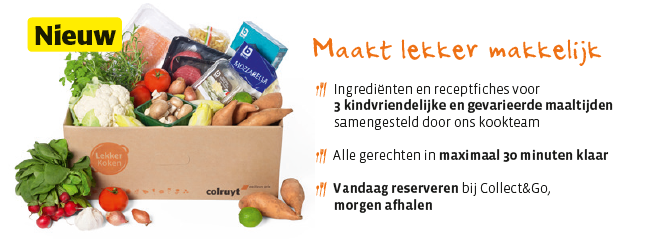 Maaltijdbox
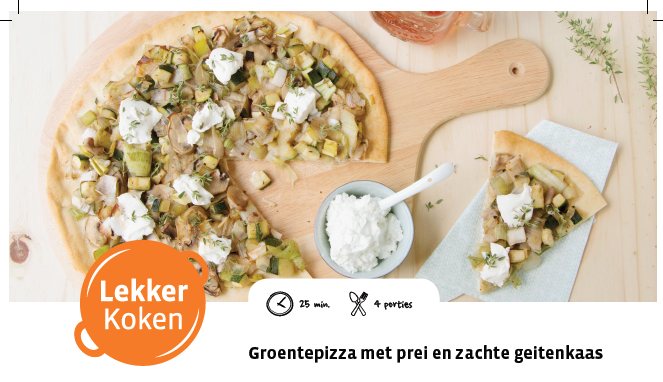 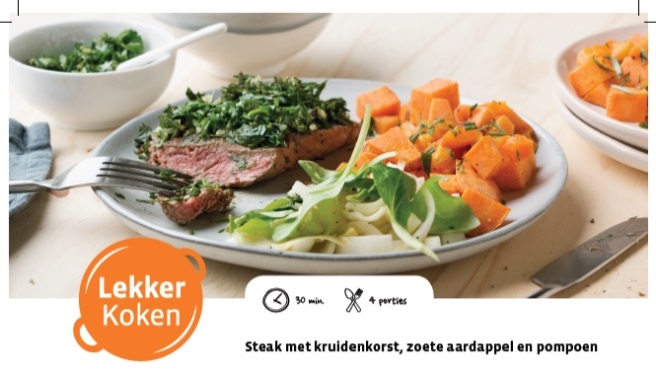